Mathematics
To compare numbers to 20
Miss Charlton
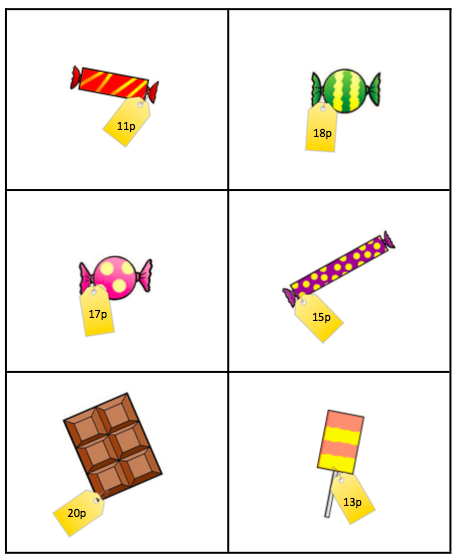 Independent task
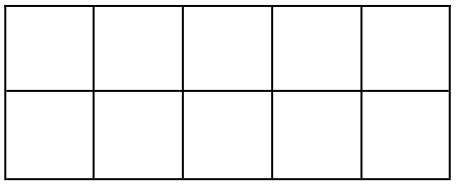 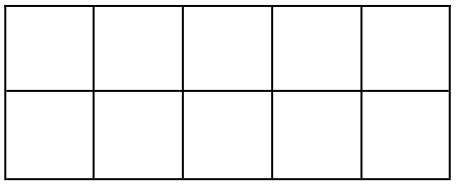 ‹#›
‹#›
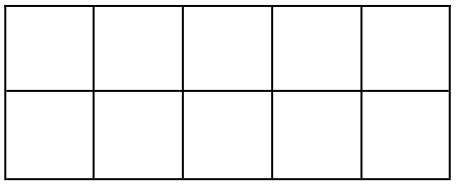 ‹#›
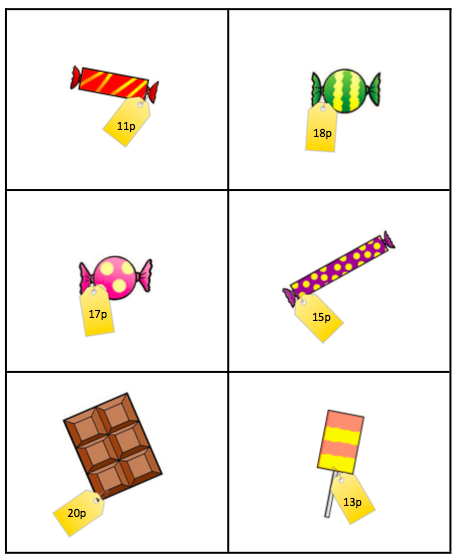 ‹#›